Тема № 1: «требования ПОЖАРНОЙ БЕЗОПАСНОСТИ»
Учебные вопросы.
1. Требования пожарной безопасности, изложенные в Уставе внутренней службы ВС РФ. Общие противопожарные мероприятия в частях и подразделениях. Характерные причины возникновения пожаров. Порядок разведения и применения открытого огня, проведения огнеопасных работ. Содержание электросетей и пользование электроприборами. 
2. Требования пожарной безопасности в парках боевых и колесных машин, мастерских, на пунктах заправки горючем. Соблюдение условий успешной эвакуации техники. Требования пожарной безопасности в складах (хранилищах). 
3. Порядок допуска личного состава на техническую территорию. Содержание технической территории и территории, прилегающей к хранилищам. Требования к складированию имущества внутри хранилищ и на открытых площадках. Содержание средств пожаротушения и противопожарного  водообеспечения. Пожарные расчеты в местах производства работ.
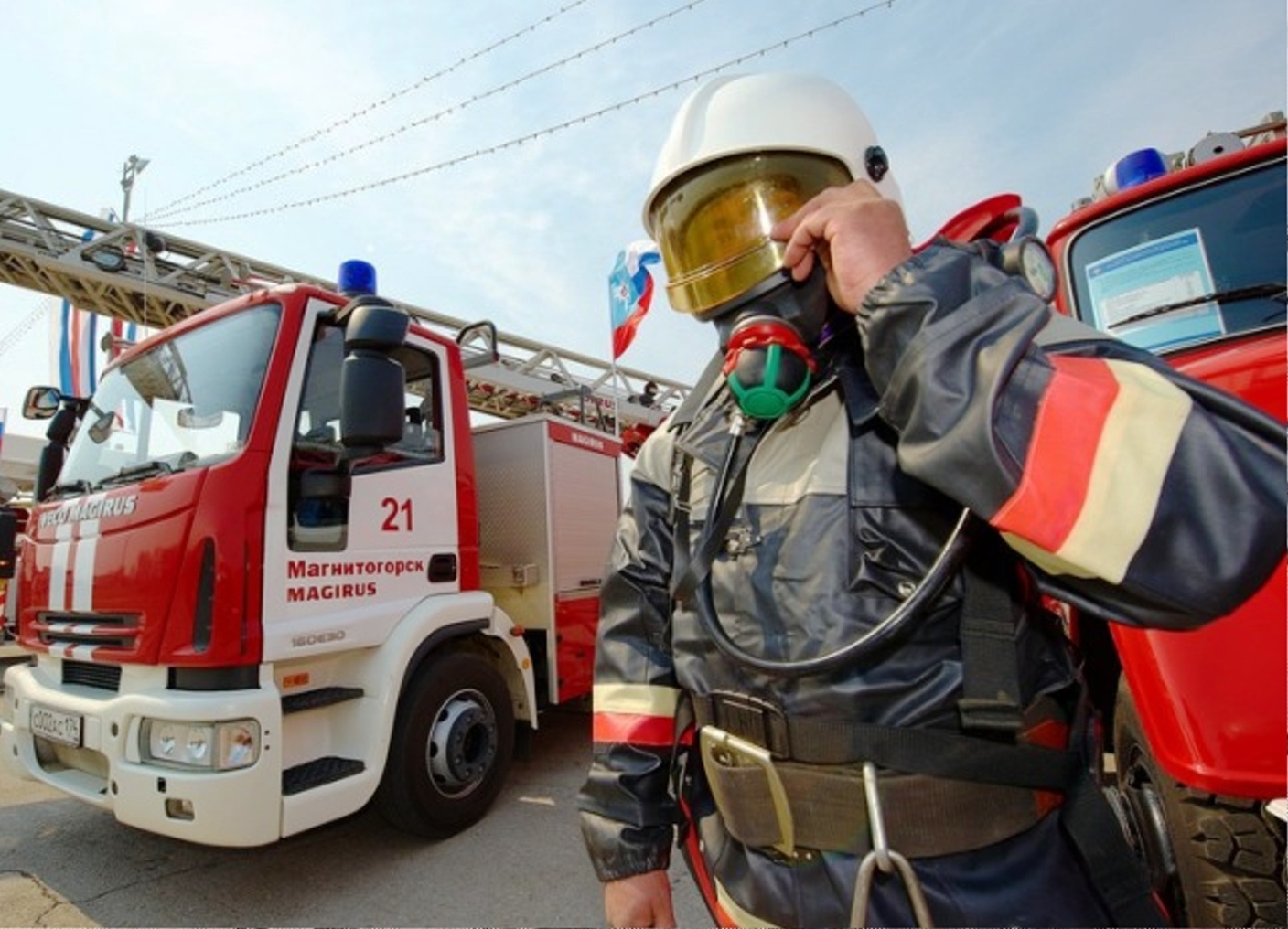 Общие мероприятия пожарной безопасности в воинских частях и подразделениях.
Территория воинской части должна постоянно очищаться от мусора и сухой травы.
2.   В целях пожарной безопасности запрещается: разводить огонь ближе 50 м от строений, площадок с имуществом, вооружением и военной техникой, а также курить и применять приборы с открытым огнем в парках, хранилищах, ангарах и подобных им помещениях;
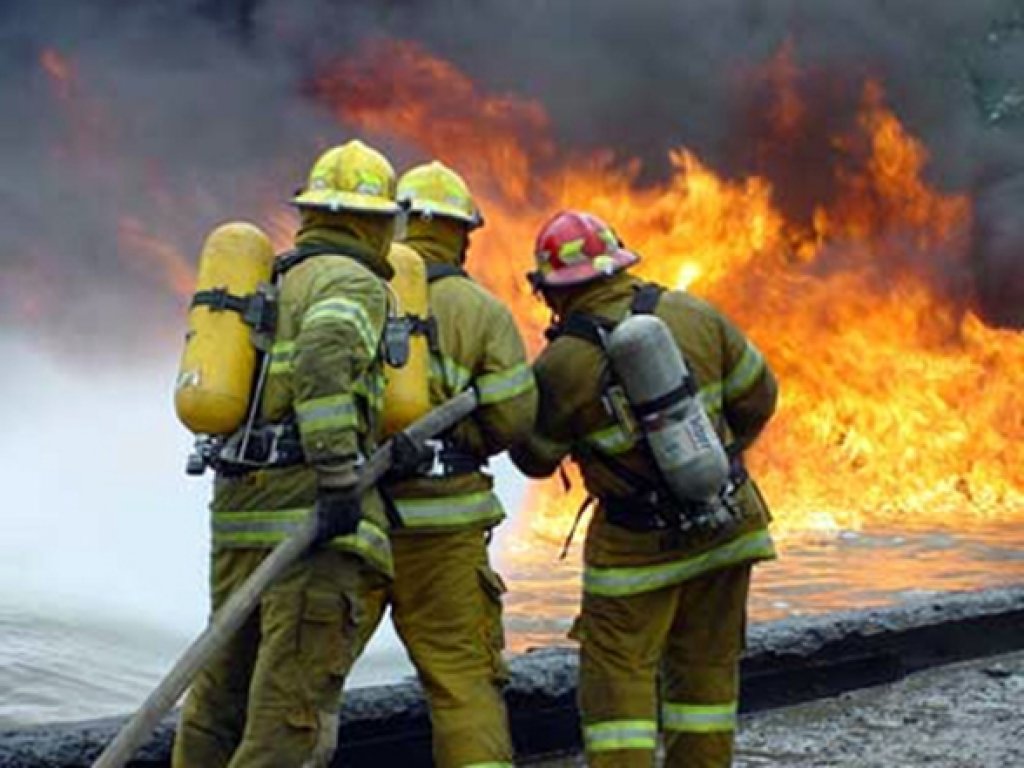 В штабах, казармах, клубах и производственных помещениях курение разрешается только в специально отведенных местах, безопасных в отношении пожарной безопасности и оборудованных вытяжной вентиляцией.
Коридоры, проходы, основные и запасные выходы, лестничные клетки должны быть постоянно свободными и не должны загромождаться. Входные двери штабов, казарм, мастерских, клубов и других помещений должны открываться наружу. Забивать запасные выходы и облицовывать сгораемыми материалами стены и потолки лестничных клеток и коридоров запрещается.
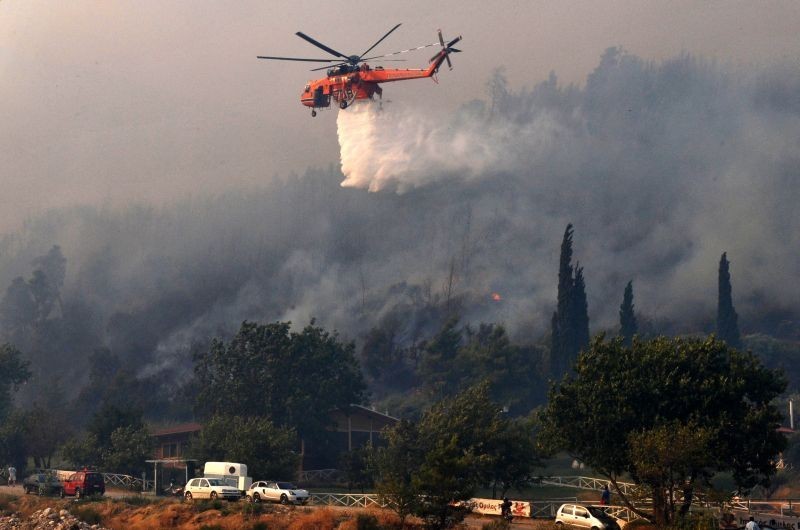 Средства пожаротушения, водоемы, пожарные гидранты и краны должны быть исправны, а местонахождение их должно быть обозначено стандартными указателями. Количество средств пожаротушения в зданиях и на объектах определяется специальными нормами. На территории складов, парков, в ангарах и производственных помещениях средства пожаротушения должны храниться на щитах.
 У телефонных аппаратов должны быть надписи с указанием номера телефона ближайшей пожарной команды, а на территории воинской части для подачи сигнала пожарной тревоги должны быть средства звуковой сигнализации.
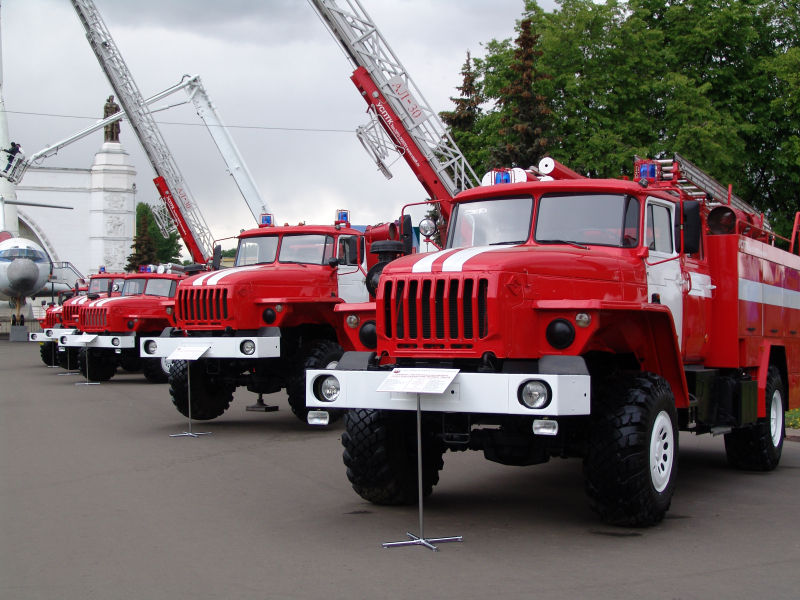 Ежедневно, в установленное командиром полка время, перед закрытием все мастерские, хранилища, склады, парки, ангары и другие опасные в пожарном отношении производственные помещения проверяются начальниками 
    Дополнительные мероприятия пожарной безопасности в воинских частях проводятся в соответствии с положениями, руководствами, наставлениями и инструкциями.
Характерные причины возникновения пожаров.
Неисправность производственного оборудования, нарушение технологического процесса производства:
недостаток конструкции, изготовления и монтажа производственного оборудования;
нарушение технологического регламента процесса производства;
разряд статического электричества;
разрушение движущихся узлов и деталей, попадание в движущиеся механизмы посторонних предметов;
неисправность системы охлаждения аппаратов, трение поверхностей;
неисправность, отсутствие искрогасительных устройств;
прочие причины по этой группе.
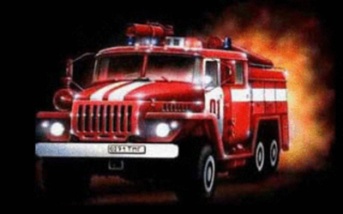 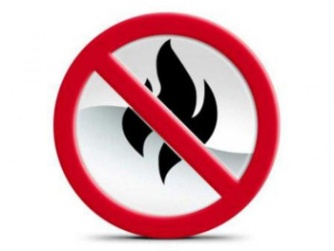 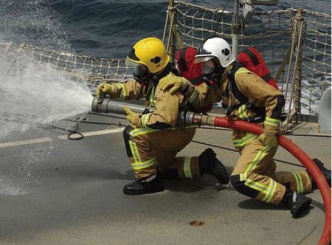 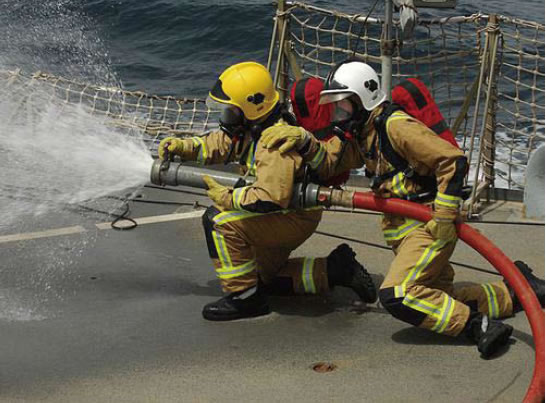 Нарушение правил устройства и эксплуатации электрооборудования:
недостаток конструкции и изготовления электрооборудования;
нарушение правил пожарной безопасности при эксплуатации бытовых электроприборов;
нарушение правил технической эксплуатации электрооборудования;
нарушение правил монтажа электрооборудования;
нарушение правил технической эксплуатации и выбора аппаратов защиты электрических сетей;
прочие причины по этой группе.
Неосторожное обращение с огнем:
неосторожность при курении;
неосторожное обращение с огнем детей;
прочие причины.
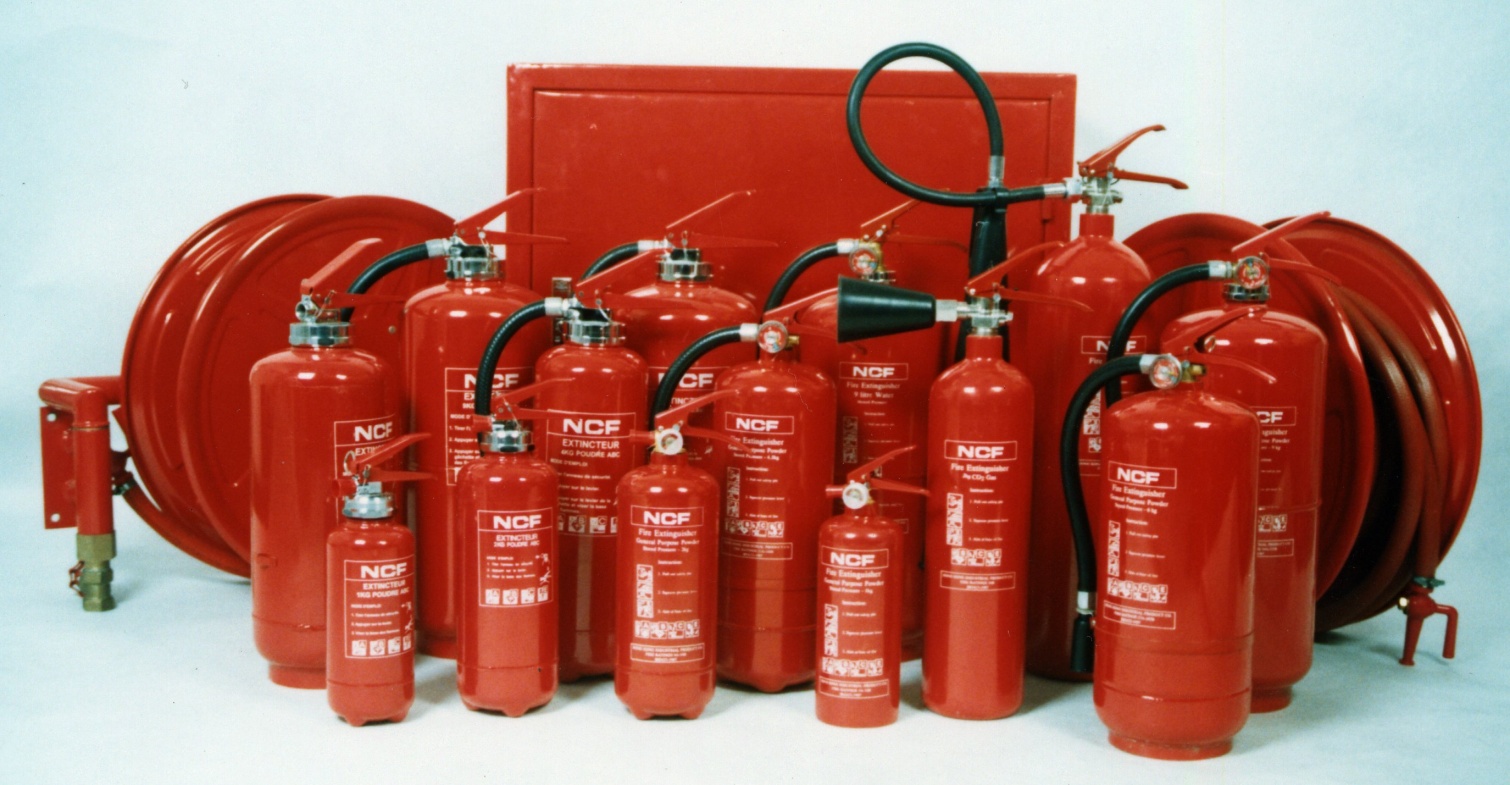 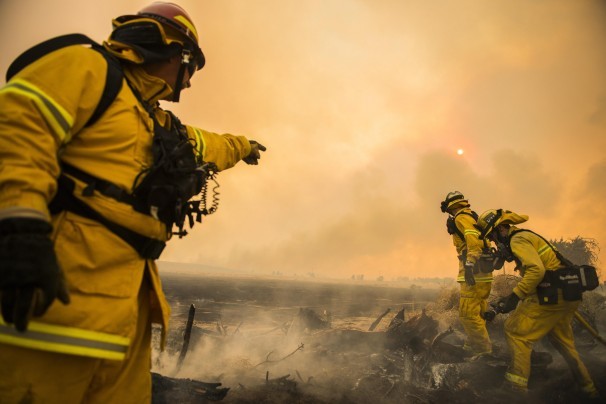 Порядок разведения и применения открытого огня, проведения огнеопасных работ.
Применение открытого огня может быть допущено только с разрешения начальника склада и начальника пожарной охраны при условии выставления на месте работ пожарного поста. Работы с применением открытого огня производятся с соблюдением всех правил пожарной безопасности
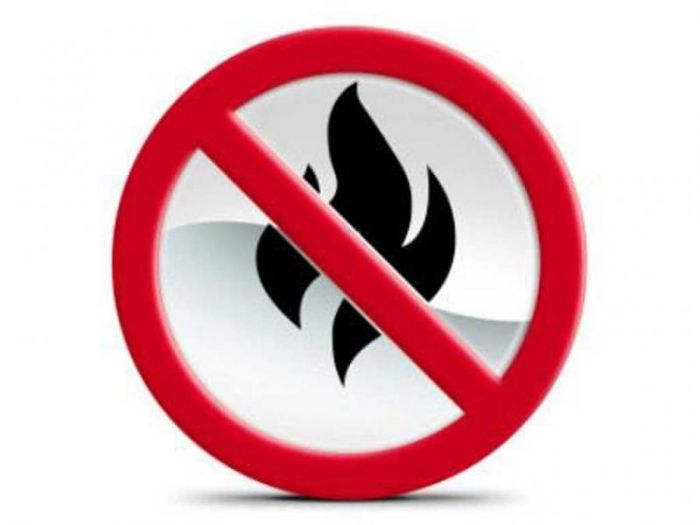 При проведении огневых работ ЗАПРЕЩАЕТСЯ:
приступать к работе при неисправной аппаратуре;
производить огневые работы на свежеокрашенных конструкциях   и изделиях;
использовать одежду и рукавицы со следами масел, жиров, бензина и других горючих жидкостей;
хранить в сварочных кабинах одежду, ЛВЖ, ГЖ и другие горючие материалы;
допускать соприкосновение электрических проводов с баллонами со сжатыми, сжиженными и растворенными газами;
Содержание электросетей и пользование электроприборами.
Проектирование, монтаж, эксплуатацию электрических сетей, электроустановок и электротехнических изделий, а также контроль за их техническим состоянием необходимо осуществлять в соответствии с требованиями нормативных документов по электроэнергетике.
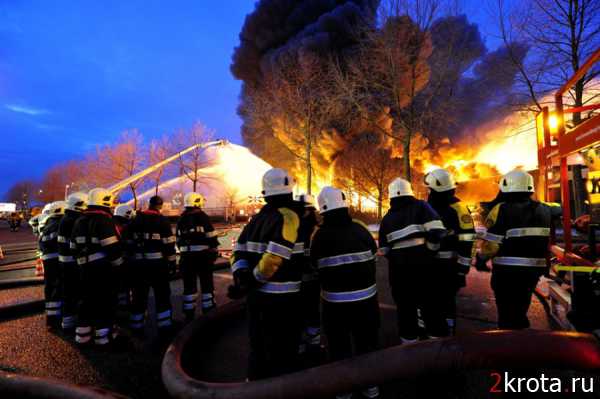 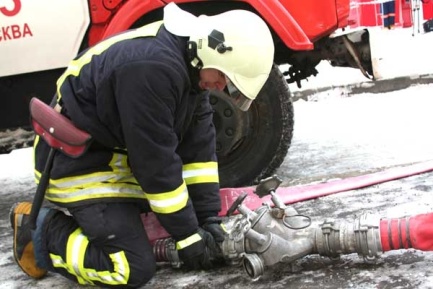 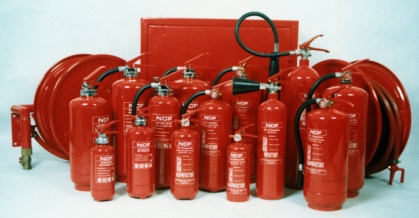 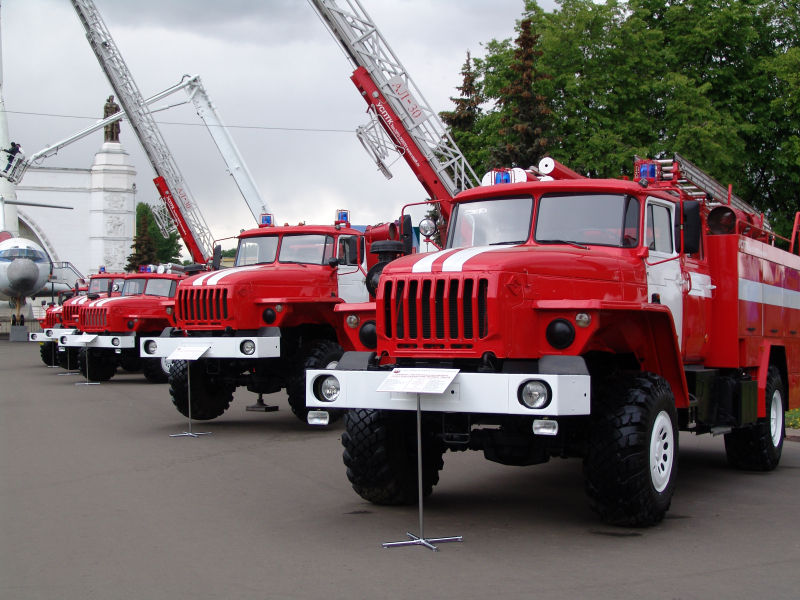 Требования пожарной безопасности в парках боевых и колесных машин, мастерских, на пунктах заправки горючем.
-  Объекты вооружения и военной техники (воздушные суда) устанавливаются так, чтобы между ними оставались необходимые проходы для быстрого вывода их в случае пожара.
-  Для обеспечения немедленного вывода машин (воздушных судов) при пожаре должны ежедневно выделяться дежурные тягачи со специальными буксирными устройствами (приспособлениями) и наряд людей.
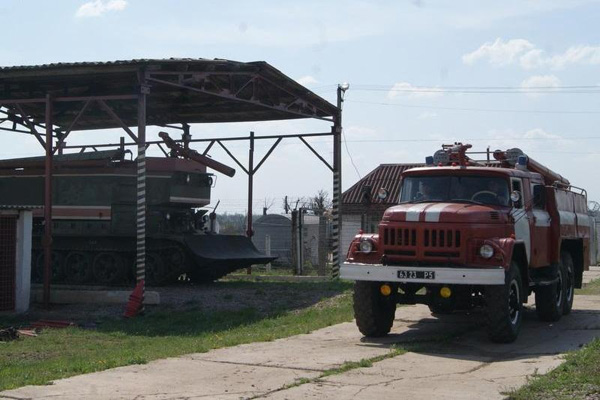 Требования пожарной безопасности в мастерских
Помещения, где производятся работы с применением легковоспламеняющихся жидкостей (керосина, бензина, ацетона, нитролака и т.п.) и зарядка аккумуляторных батарей, оборудуются специальной вентиляцией. Электродвигатели, светильники и электрораспределительные устройства устанавливаются во взрывозащищенном исполнении. Зарядные агрегаты и генераторы газосварочных аппаратов устанавливаются в отдельных помещениях. Устройство печей в этих помещениях запрещается.
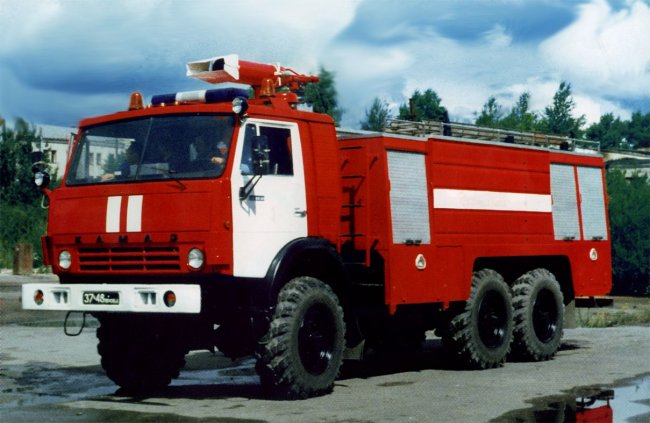 Соблюдение условий успешной эвакуации техники
Схемы эвакуации личного состава, вооружения, военной техники и материальных средств - заранее разработанный план (схема), в котором указаны пути эвакуации, эвакуационные и аварийные выходы, установлены правила поведения людей, порядок и последовательность действий в условиях чрезвычайной ситуации.
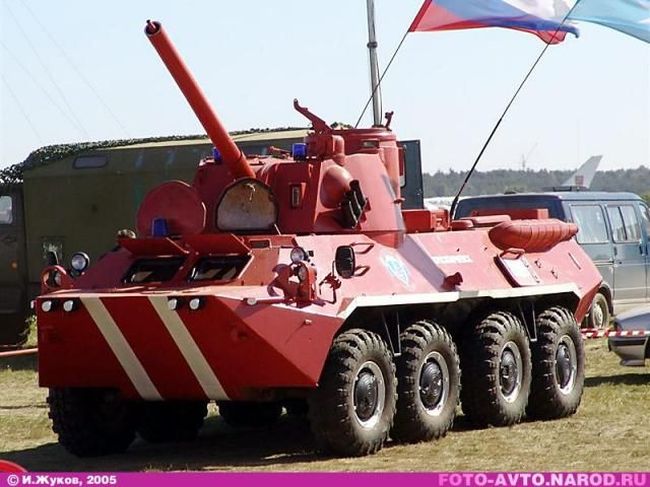 Пожарные расчеты в местах производства работ. Пожарные расчеты подразделений
В производственных цехах, мастерских, хранилищах, парках, на постоянных и временных пунктах работ с боевой техникой и имуществом назначаются пожарные расчеты из числа лиц, выполняющих эти работы.
    На пожарные расчеты возлагается контроль за выполнением в местах производства работ и подразделениях мер пожарной безопасности, тушение пожаров и эвакуация имущества.
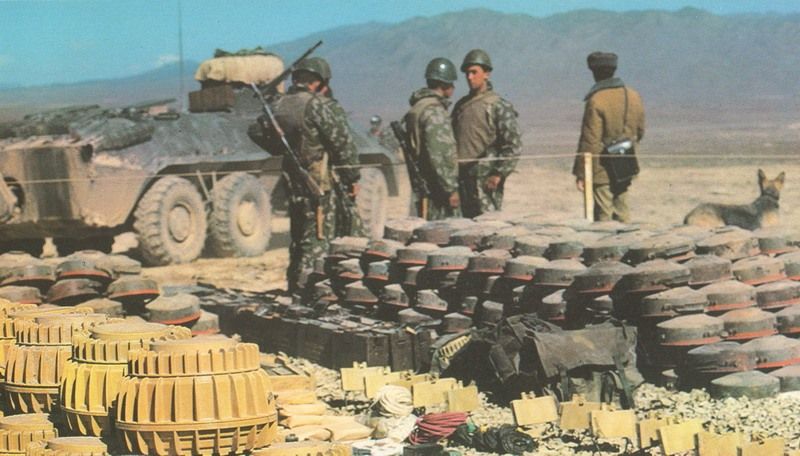 Требования пожарной безопасности на складах(в хранилищах)
На складах (в хранилищах) разрешается хранить только те виды имущества, для которых они предназначены.
    Запрещается загромождать на складах (в хранилищах) проходы и выходы, закрывать двери на внутренние запоры, а также обивать стеллажи и затемнять окна бумагой, картоном, пленкой из полимерных материалов и тканями, не обработанными огнезащитными составами.
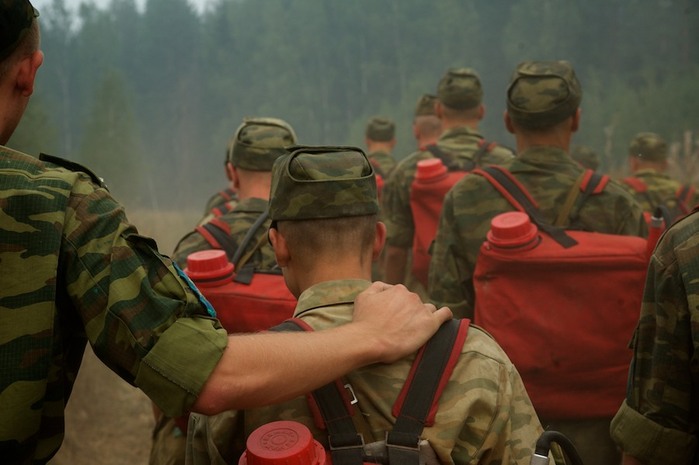 Порядок допуска личного состава на техническую территорию.
Порядок допуска на техническую территорию складов (баз, арсеналов), на огнеопасные и особо важные объекты, а в отдельных случаях в зоны хранения вооружения и военной техники боевой и строевой групп эксплуатации постоянных парков воинских частей устанавливается начальниками соответствующих управлений Министерства обороны Российской Федерации, управлений (отделов) военных округов (флотов) согласно специальным положениям (инструкциям).
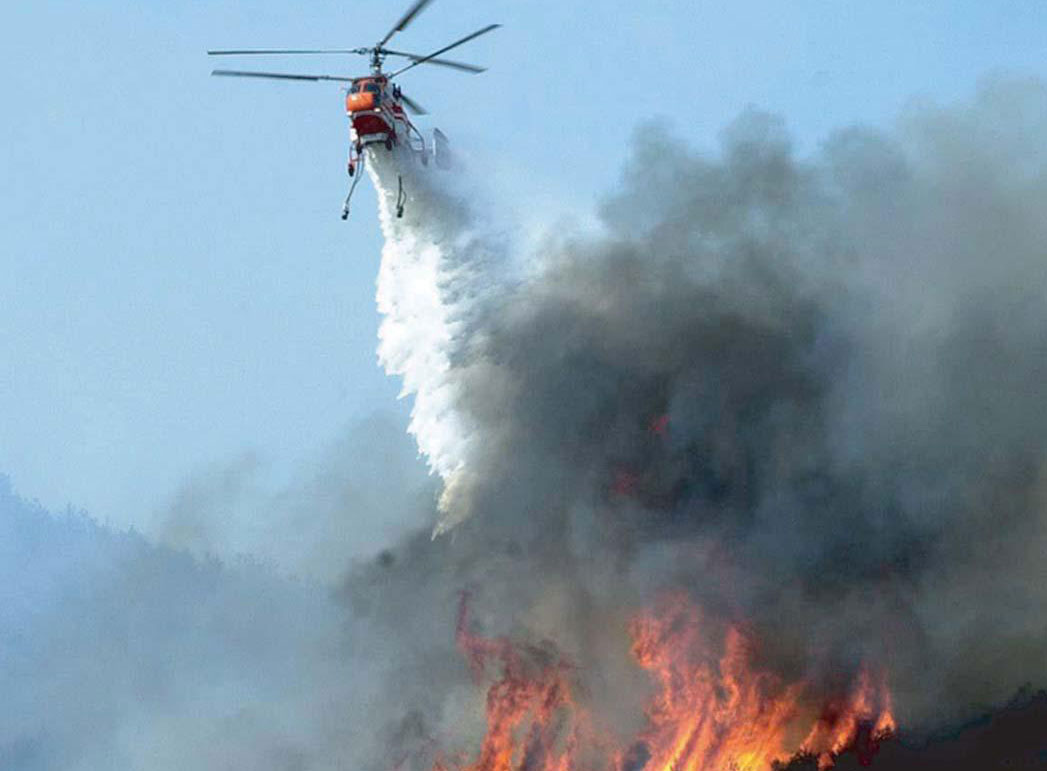 Содержание технической территории и территории, прилегающей к хранилищам
Каждое здание должно обслуживаться не менее чем двумя водоемами.
     Расстояние от края водоема до ближайшего здания принимают не ближе 12—15 м, за исключением объектов с взрывоопасным имуществом, где водоемы устраиваются не ближе 50 л и не далее 100 м от хранилищ и мастерских. 
     Каждый водоем снабжается таблицей с обозначением его номера и емкости; целесообразно указывать номера зданий, обслуживаемых водоемом, и длину рукавных линий до каждого здания. При наличии гидрантов они также снабжаются таблицами, на которых целесообразно указать номер гидранта и диаметр линии.
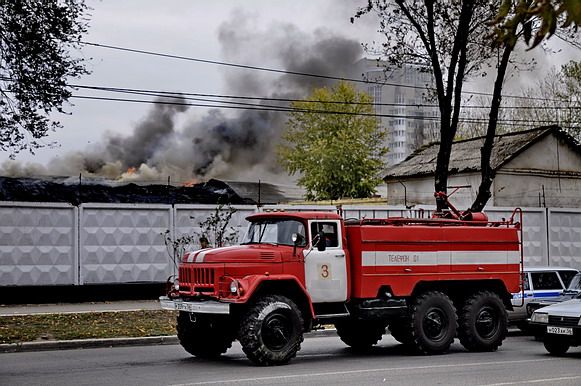 Требования к складированию имущества внутри хранилищ и на открытых площадках.
Исправную тару и укупорку надлежит хранить на специально выделенном и огороженном участке (тарном дворе) не ближе 50 м от хранилищ. Укупорку и тару складывать штабелями, оставляя между ними проходы не менее 1 м. Величина штабелей не должна превышать б—7 м в длину, 3 м в ширину и высоту. Через каждые 10 штабелей устраивается проезд шириной не менее 15 м. Действующими положениями хранение тары и укупорки на технических территориях вблизи хранилищ разрешается только на тех складах, имущество которых имеет комплектную укупорку.
Содержание средств пожаротушения и противопожарного   водообеспечения.К первичным средствам пожаротушения относятся:
ручные и передвижные огнетушители; 
вода; 
песок; 
войлок, асбестовое полотно.
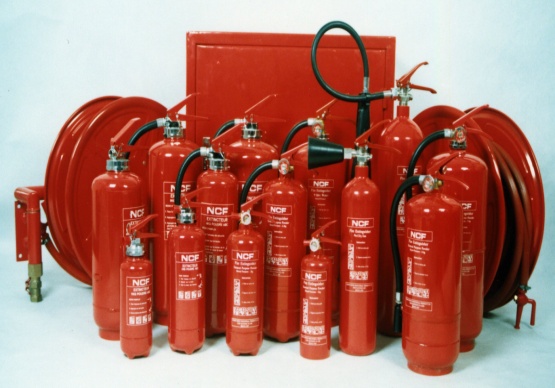 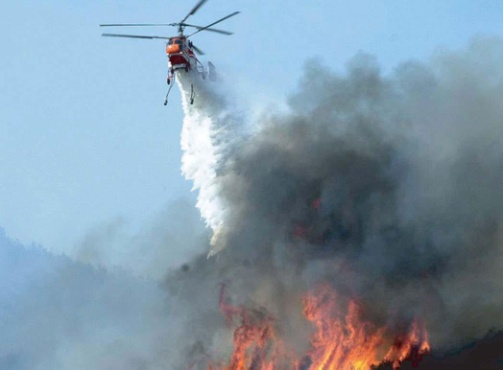 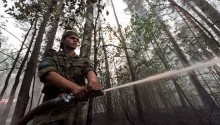 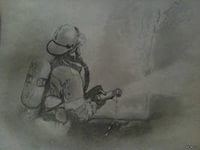 Вода
Вода пригодна для тушения большинства легковоспламеняющихся и горючих веществ. 
Воду нельзя применять для тушения ряда органических жидкостей и химических соединений, а также для подавления очага пожара на электроустановках, находящихся под напряжением.
Песок
Емкости для песка, входящие в конструкцию пожарного стенда, должны быть вместимостью не менее 0,1 куб. м. Конструкция ящика должна обеспечивать удобство извлечения песка и исключать попадание осадков.
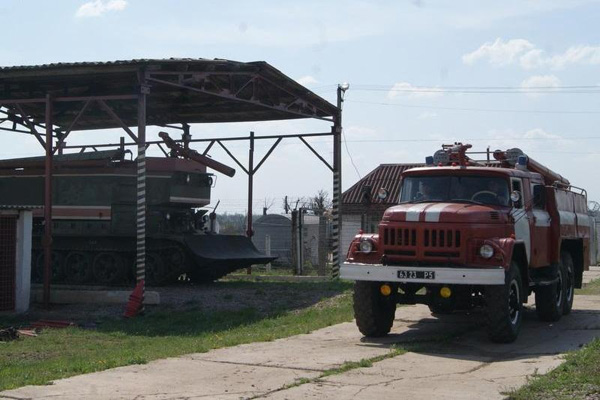 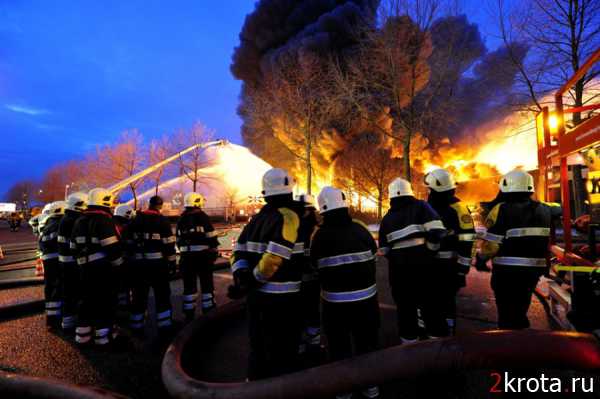 Асбестовое полотно
Асбестовые полотна, грубошерстные ткани и войлок размером не менее 1 х 1 м предназначены для тушения небольших очагов пожаров при воспламенении веществ, горение которых не может происходить без доступа воздуха. В местах применения и хранения ЛВЖ и ГЖ размеры полотен могут быть увеличены.
Противопожарное водоснабжение
Это комплекс устройств  для подачи воды к месту пожара. Противопожарный водопровод рассчитывают на подачу необходимого для тушения пожара количества воды под соответствующим напором в течение не менее 3 ч.
    Для забора воды на наружную водопроводную сеть устанавливаются пожарные гидранты.
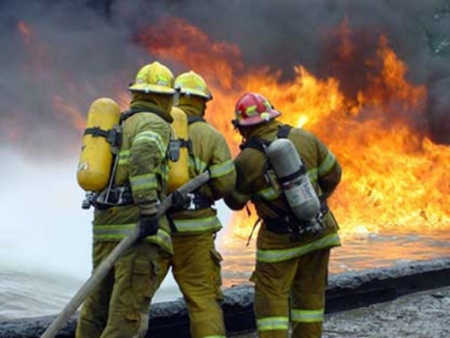 Содержание сетей противопожарного водоснабжения
Сети противопожарного водопровода должны находиться в исправном состоянии и обеспечивать требуемый по нормам расход воды на нужды пожаротушения. Проверка их работоспособности должна осуществляться не реже двух раз в год (весной и осенью).
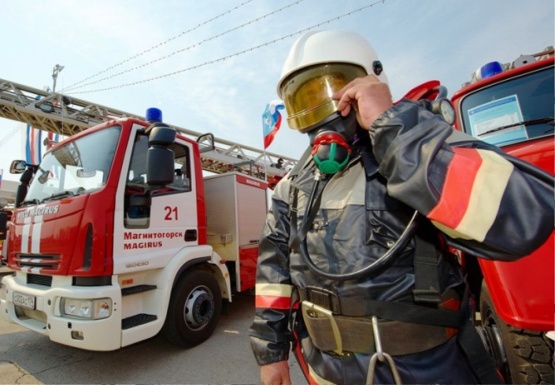 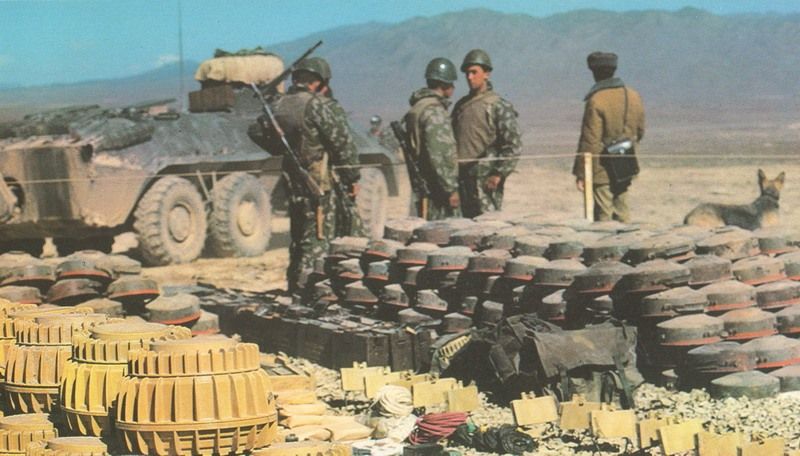 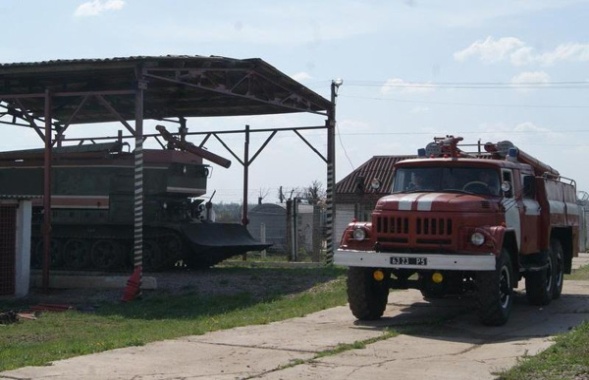 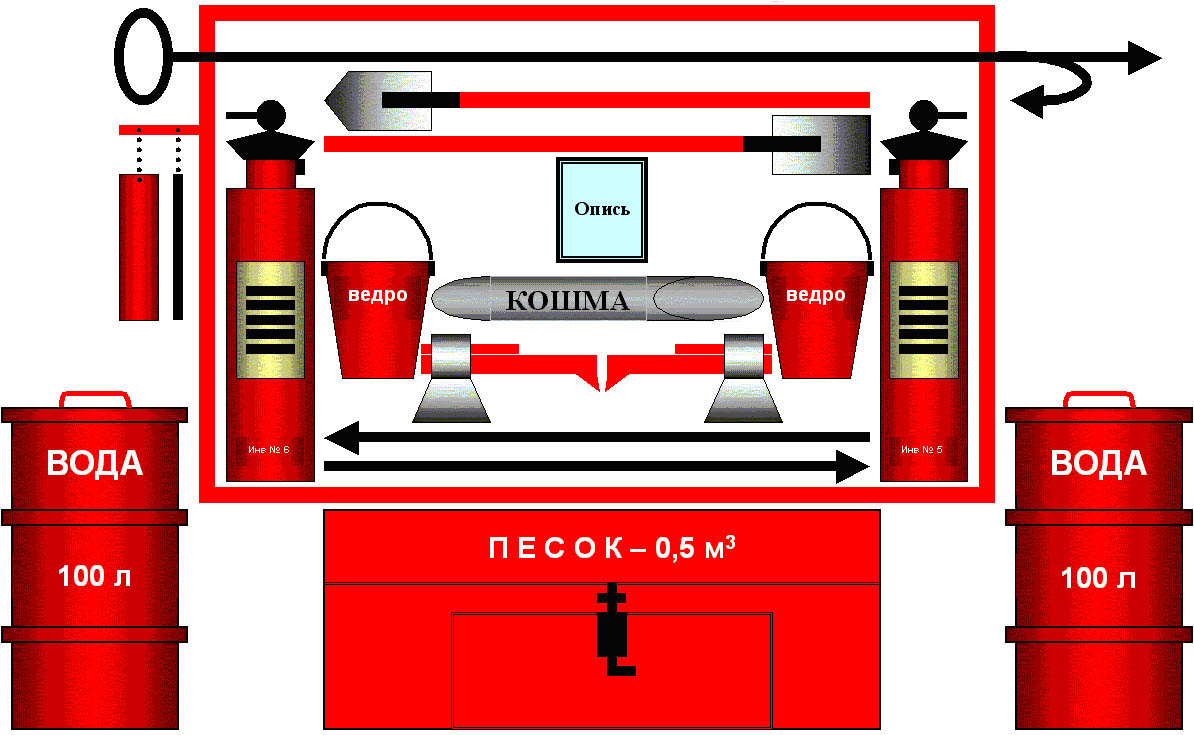